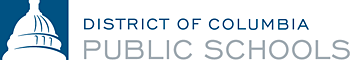 Office of Chief Operating Officer
Divisions of School Operations and School Security

Ricky Brown, Dr. Jacqueline Speight & Lisa Couser, Presenters

Safety and Security
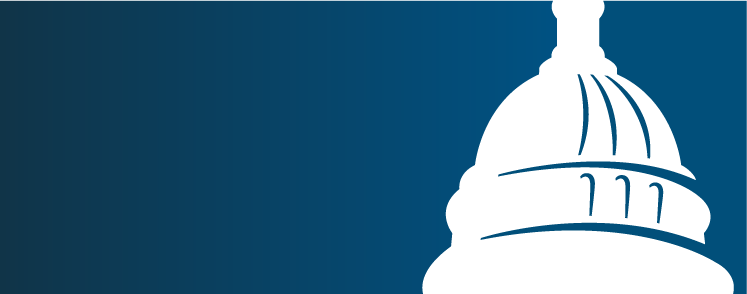 2022
1
District of Columbia Public Schools  |  1200 First Street, NE  |  Washington, DC  20002  |  T  202.442.5885  |  F  202.442.5026  |  dcps.dc.gov
Welcome
The goal is to provide you with an overview of emergency drills and protocols.

Schools have a duty to take care of their students, staff, and faculty. Most schools are very safe places—but for those unthinkable emergency instances, schools need to have a plan to respond. 

Emergency preparedness drills will play a pivotal role in saving lives in a critical incident.
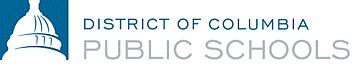 Emergency Planning, Response & Compliance Team (EPRC)
The vision of the EPRC Team is to ensure that DCPS possesses the capability necessary to protect against, prevent, prepare for, mitigate, respond to and recover from all hazards and threats.  This includes identifying best practices and implementing a comprehensive training and exercises program.
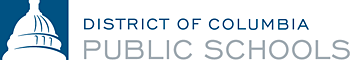 The Emergency Management Cycle
Prevention: The capabilities necessary to avoid, prevent imminent threats. 

Mitigation: The capabilities necessary to reduce loss of life and property by lessening the impact of disasters. 

Preparedness: The capabilities necessary to secure the homeland against acts of terrorism and manmade or natural disasters. 

Response: The capabilities necessary to save lives, protect property and the environment, and meet basic human needs after an incident has occurred. 

Recovery The capabilities necessary to assist communities affected by an incident to recover effectively.
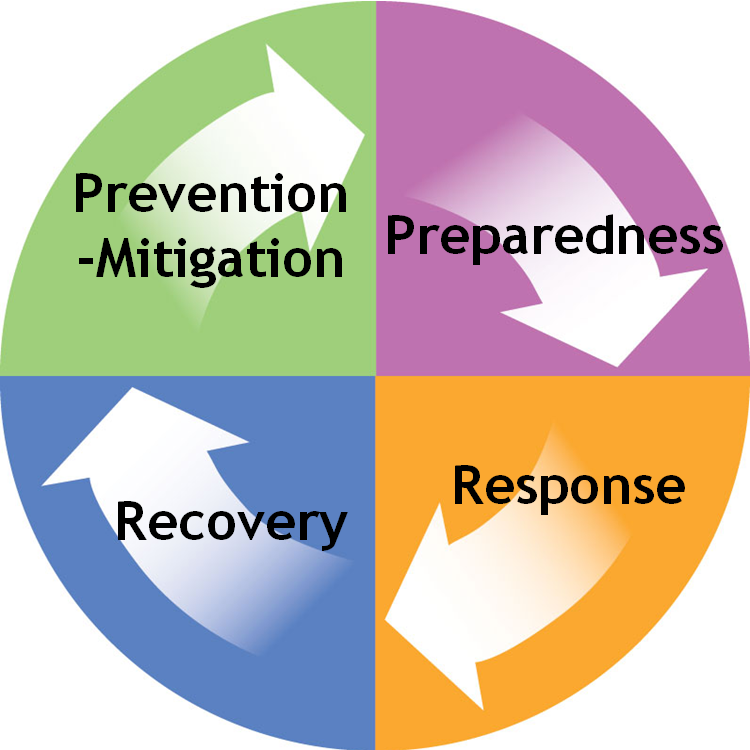 4
What is an Incident?
An incident is…
….an occurrence, caused by either human or natural  phenomena, that  requires action to prevent or minimize loss of life, or damage to property and/or the environment.
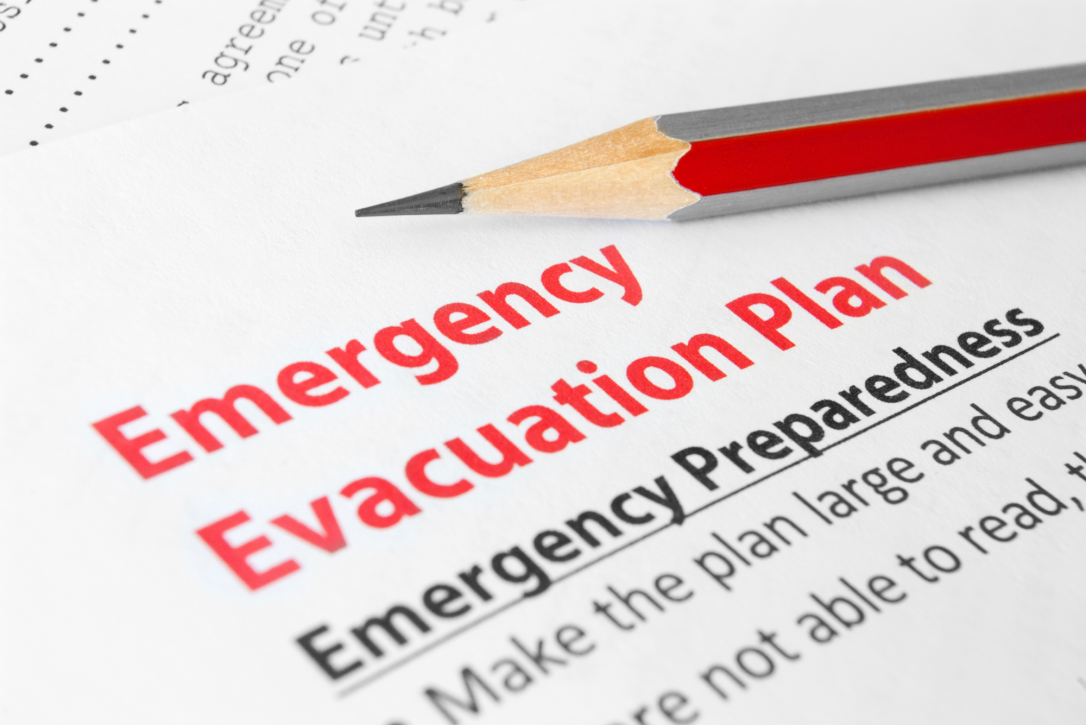 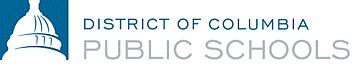 5
[Speaker Notes: Discuss Drills. 
Should I stay or should I go diagram]
Drills
Evacuation - Emergency conditions may dictate the relocation of building occupants to alternate locations. For example, fires, gas leaks, hazard chemical spills and releases within a building, and or bomb threats. 

Reverse Evacuation - procedures are often implemented in combination with other procedures (e.g. lockdown, shelter-in-place) in order to ensure the safety of students and staff who are outside the building. When a Reverse Evacuation command is given, all students, faculty and staff that are outside should come inside the building quickly.
6
[Speaker Notes: Check for knowledge have participants give examples]
Drills
Severe Weather - refers to any dangerous meteorological event with the potential to cause damage, serious social disruption, or loss of human life. Types of severe weather vary. High winds, hail, excessive precipitation, and wildfires are forms and effects of severe weather, as are thunderstorms, downbursts, lightning, and tornadoes. Seasonal severe weather events include blizzards, snowstorms, and or ice storms.

Shelter-in-Place - The use of a structure and its indoor atmosphere to temporarily separate individuals from a hazardous outdoor atmosphere. Close all windows, Seal gaps with wet towels, cover all openings to outdoors with plastic sheeting and tape.
7
[Speaker Notes: Check for knowledge have participants give examples

Improvise use costs, jackets or whatever materials you have availble

HESMA contact]
Drills
Alert Status - This protocol applies to emergency conditions which require immediate secured access to the building(s). The incident dictates a heighten state of alert with visitors, deliveries, and others who desire access to the facility. Also, access by students and personnel, to outside areas such as sport fields, playgrounds, and court yards during the school day may be restricted.

Lockdown - A lockdown is an emergency protocol used to protect people inside a facility from a dangerous internal or external event. There are various levels of lockdown. For example, a partial lockdown means that the doors leading outside of the building are locked and people may not exit or enter the building. A full lockdown means that people must stay where they are and may not exit or enter a classroom or the building. If people are in a hallway they must go into the nearest classroom or office space. The goal is to place staff and students in a secured, concealed protective location as quickly as possible.  The education process is stopped.
8
Lockdown Drill
What to Do:

Shelter any students or staff in your classroom/office.
Lock the door and windows.
Turn off lights.
Report IMPORTANT information via intercom or phone to office, if safe to do so.
Move students to out of sight (from door and windows) locations in room.
Keep quiet! 
Note any staff/students not normally in your room.
DO NOT self-evacuate until area cleared by or directed by police or administrator. 
Do not evacuate for a fire alarm unless there is fire or smoke, and you are in imminent danger.
DO NOT place window/glass covering over door, UNLESS CONCEALMENT CANNOT BE OBTAINED.
Should police enter your area: do not move, be quiet, and follow police commands.
9
Activity: Management Challenge
Instructions:
Identify what drill should be executed.
Identify the top (3) similarities and (3) differences for school personnel to manage this incident. 
Identify one emergency planning and/or preparedness recommendation.
Stay alert you may be called upon to respond
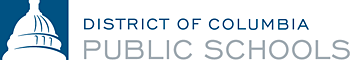 Activity:  Management Challenges
ALERT STATUS SCENARIO 

As afterschool lead, you have been informed by a staff member that police activity is in the area. Law enforcement arrives and reports to school officials that there is no imminent danger at this time, but you should be on “Alert” as the level of activity may change and to be aware until the “all clear” is given.

Knowledge Check: 
What do you need to know?
What do you need to do?
Who needs to be involved?
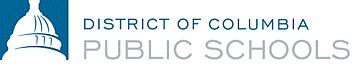 11
[Speaker Notes: Refer to the DCPS Filed Trip Packet in their resources]
Activity:  Management Challenges
Protocol: 

Alert Status applies to emergency conditions which require immediate secured access to the building(s). The incident dictates a heighten state of alert to visitors, deliveries, and others who desire access to the facility. Also, this emergency situation restricts access by students and personnel, to outside areas such as sport fields, playgrounds, and court yards during the school day
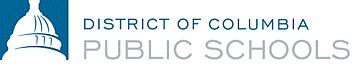 12
[Speaker Notes: Refer to the DCPS Filed Trip Packet in their resources]
Activity:  Management Challenges
FIRE AND EXPLOSION SCENARIO
It is November, and a cold rain is falling. The temperature is 34 degrees, and the wind is blowing from the northwest at 18 miles per hour. At 5:00pm, the science area of Barack Obama Senior High School is rocked by an explosion. In less than a minute, the fire alarm sounds. For the most part, teachers begin an orderly evacuation but, because everyone knows that this time, it is not a drill, tensions are high, and some students begin pushing to get out.

Because no one had time to get their belongings—and because the school has a policy that prohibits the wearing of outdoor coats and hats in the classroom, students, teachers, and staff quickly become soaked.

Knowledge Check
What do you need to know?
What do you need to do?
Who needs to be involved?
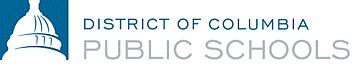 13
[Speaker Notes: Refer to the DCPS Filed Trip Packet in their resources]
Activity:  Management Challenges
Protocol: 

Evacuation - Emergency conditions may dictate the relocation of building occupants to alternate locations. For example, fires, gas leaks, hazard chemical spills and releases within a building, and or bomb threats.
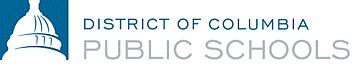 14
[Speaker Notes: Refer to the DCPS Filed Trip Packet in their resources]
Knowledge Check?
Discuss and explain the below DCPS emergency response protocols:

Lockdown 
Alert Status
Shelter-in-Place
Severe Weather Safe Area 
Evacuation Procedures
Reverse Evacuation
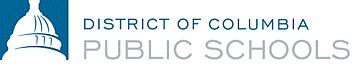 15
DCPS School Security Division
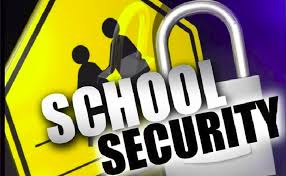 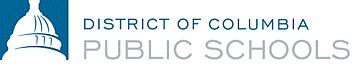 School Security Division – Contract Security & DCPS Special Police Overview
School Security Senior DirectorRicky A. Brown Jr
School Security Contract Officer
School Security Division – Contract Security & DCPS Special Police Overview
Functions of School Security Division
Operations
Physical Security
DCPS Police Patrol Unit
Emergency Plain & Guidance
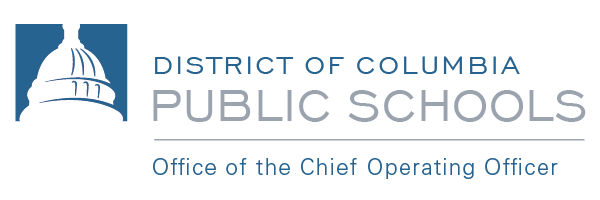 [Speaker Notes: *****ADD OPERATION SECTION]
School Officer (SO I & SO II)
Security Assurance Mgmt.
School Security Division – Contract Security & DCPS Special Police Overview
DCPS Contract Security
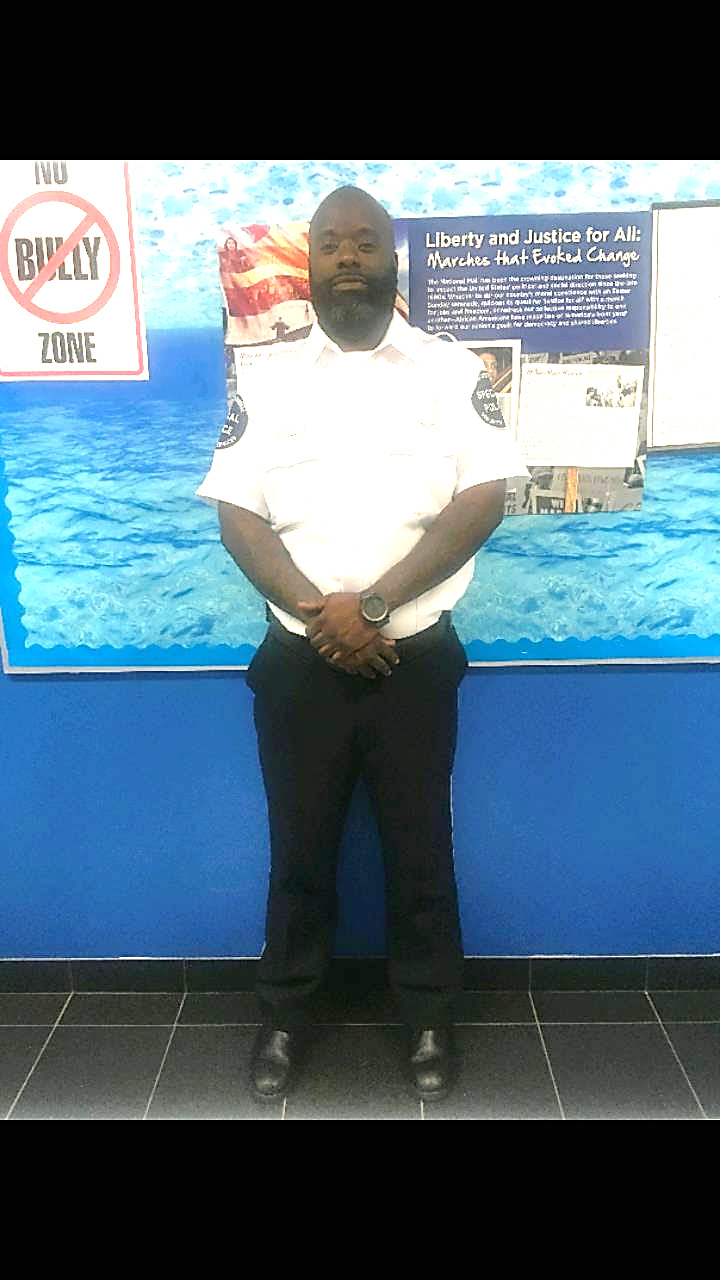 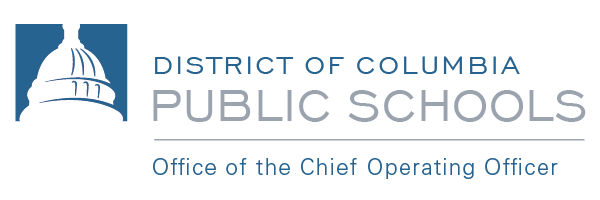 School Security Division – Contract Security & DCPS Special Police Overview
Background and Context
2004

DC Council enacted the School Safety and Security Procedures Act of 2004

Delegating the sole contracting authority for security services at DCPS facilities from DCPS to MPD

MOU between DCPS and MPD

Summer 2020, contract shifted away from MPD to DCPS
20
[Speaker Notes: Doug


Helping everyone understand between the types of officers who serve our schools


DCPS is the client and we are responsible for developing security policy and standards in collaboration with MPD. 
MPD controls the administrative process, including reviewing invoices submitted by contractor and processing payments, ensuring that all posts are covered, adding or deleting guard coverages, addressing DCPS Concerns with contractor and resolving any disputes with contractor.]
School Security Division – Contract Security & DCPS Special Police Overview
Contract Officers Core Functions
Observe and report

Authority within and perimeters of buildings;

Patrol hallways, stairwells, and conduct perimeters checks;

Maintain a safe and secure environment conducive to learning; 

Manage weapons abatement stations (Secondary Schools only);

Collaborate with school resource POC’s to de-escalate incidents;

Work in partnership with School Leadership, School Security, and MPD.
21
School Security Division – Contract Security & DCPS Special Overview
Post Orders
Similar Standard Operating Procedures (SOP’s) for Officers

Detailed information on officer's whereabouts

Determined by Principal or Designee

MUST be reviewed, approved, and signed by Principal or Designee

Copy of post orders should be kept at the school (officers' desk)
22
School Security Division – Contract Security & DCPS Special Police Overview
Incident Reporting
When incidents occur, follow district and school-based guidance; 

Contract security should be notified IMMEDIATELY; 

Contract Security Officers are REQUIRED to write incident reports; 

All incident reports should be completed by EOD; 

If MPD is involved, include Central Complaint Number (CCN#)*;

Scanned and emailed to School Security team;

Incident reports are legal documents and cannot be shared externally;
23
[Speaker Notes: IF NO CCN# PLEASE SEND ANYWAY



DCPS is the client and we are responsible for developing security policy and standards in collaboration with MPD. 
MPD controls the administrative process, including reviewing invoices submitted by contractor and processing payments, ensuring that all posts are covered, adding or deleting guard coverages, addressing DCPS Concerns with contractor and resolving any disputes with contractor.]
School Security Division – Contract Security & DCPS Special Police Overview
Contract Officers Support
ALL DCPS Activities


Before Care Programming 
Regular Instructional School Day
After Care Programming 
Special Activities 
Athletic Events
Community Events
24
School Security Division – Contract Security & DCPS Special Police Overview
Requesting Security Support
All security requests
must be submitted at least…
7 business days prior to the event.
25
School Security Division – Contract Security & DCPS Special Police Overview
Contract Security Roles & Responsibilities
… During OST programming
26
School Security Division – Contract Security & DCPS Special Police Overview
Contract Officers should…
Observe and report
Follow their post orders
Safeguard students, staff, and DCPS property from any unlawful, harmful, or destructive activity
Provide immediate response for all incidents
Report incidents to the OSTP Afterschool Site Lead (or designee), School leader, DCPS Police, MPD and Security Assurance Management, Inc. (SAM) supervisor IMMEDIATELY!!!
Generate and complete incident reports in a timely manner
Remain on post until the last student has been picked up
Provide direct support to all afterschool activities that are held outside
27
School Security Division – Contract Security & DCPS Special Police Overview
Contract Officers should NOT…
Serve as the main POC to hand off students to parents

Be left alone with students at the front desk

Use their phones for long extended periods of time

Withhold information related to a school related incident

Leave their post before all students have left the building
28
School Security Division – Contract Security & DCPS Special Police Overview
Questions pertaining to Contract Security ? Contact Us!
Ms. Michele Salahuddin
Michele.Salahuddin@k12.dc.gov

Ms. Regina Waiters
Regina.Waiters@k12.dc.gov

Mr. Kalyn Blueitt
Kalyn.blueitt@k12.dc.gov

Mr. Ricky A. Brown, Jr. 
Ricky.Brown@k12.dc.gov
29
School Security Division: School Special Police
DCPS School Special Police
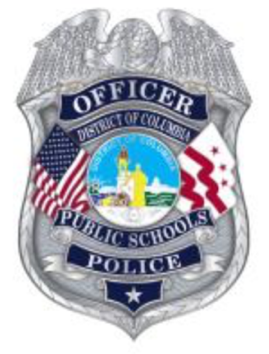 Captain, Michael Alston Michael.Alston@k12.dc.gov
Command Center 202-576-6950
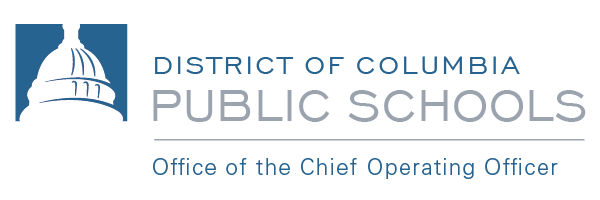 School Security Division – Contract Security & DCPS Special Police Overview
DCPS School Special Police
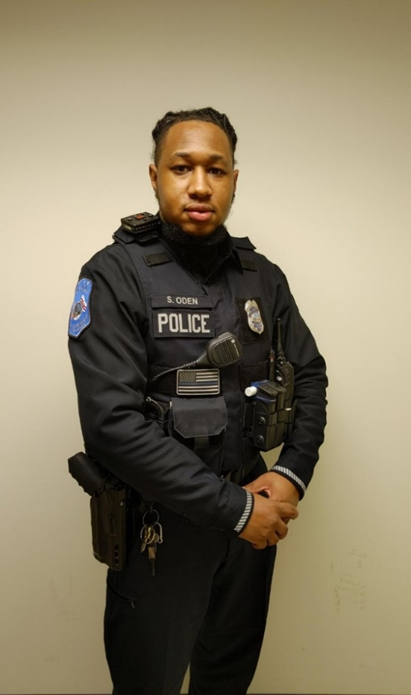 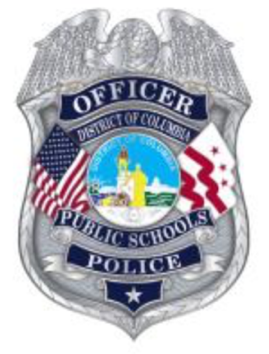 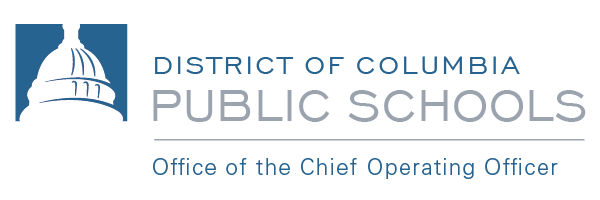 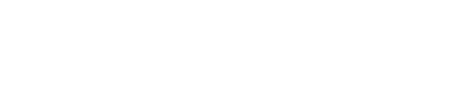 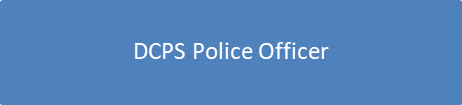 School Security Division – Contract Security & DCPS Special Police Overview
DCPS School Special Police
20 Officers
Commissioned by DCRA and MPD 
Armed Special Police Officers – DC Government 
Arrest Authority throughout DCPS Properties and Events
Certified Special Police Officers 
DCPS Law Enforcement Officers
On duty 24/7/365
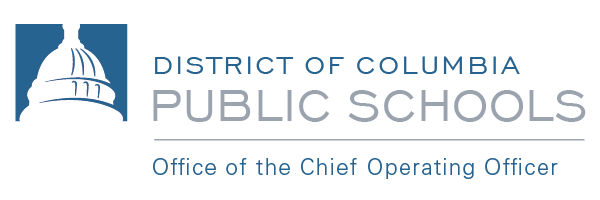 School Security Division – Contract Security & DCPS Special Police Overview
DCPS School Special Police
Supplement Contract Security Officers in schools and support MPD School Resource Officers with law enforcement and security related calls
Serve Barring Notices
Mediation Support
Safe Passage
Before Hours
After Hours
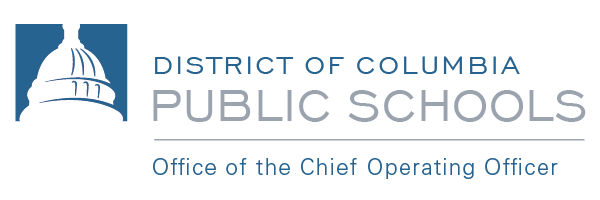 School Security Division – Contract Security & DCPS Special Police Overview
DCPS School Special Police
Locker Searches
Weapon Abatement
Training
Penetration Tests
Contract Compliance
Site visits
3 Certified Crisis Intervention Officers (MPD/DBH)
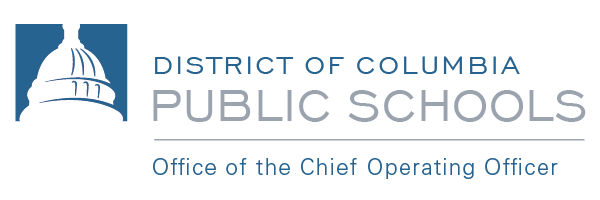 MTPD School Resource Officer (SRO)
MPD School Resource Officer (SRO)
Metropolitan Police Department (MPD)
Metro Transit Police Department (MTPD)
School Security Division – Contract Security & DCPS Special Police Overview
Partner Police Agencies
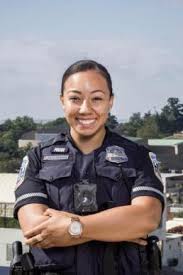 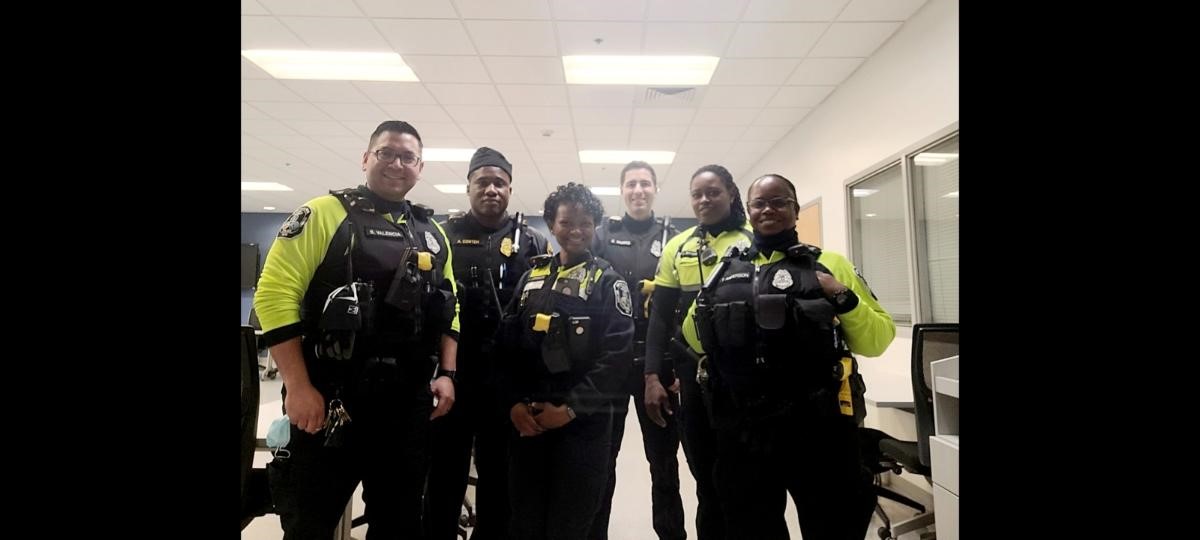 School Security Division – Contract Security & DCPS Special Police Overview
School Closing Protocols
Conduct an interior check, two (2) hours prior to closing building
Check all doors and windows
Arm the intrusion detection system (IDS) 
Notify the command center prior to leaving
Ensure that all closing parties exit out of one identified door.
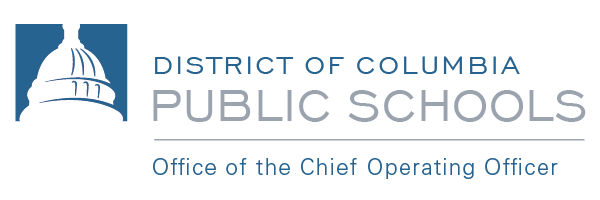 School Security Division – Contract Security & DCPS Special Police Overview
DCPS SPECIAL POLICE RESPONSE
Crisis Intervention
Physical Altercations with Injuries
Mediations
Special Attention Requests
Safe Passage Concerns
Barring Notice Service
Alarm Response/Issues
Community Events
Athletic Events
Community Meetings
School Building Vandalism
Daily School opening and closing
School closing/opening assistance
School Security Division – Contract Security & DCPS Special Police Overview
When to call 911, 311 or Command Center
911 is to be use for EMERGENCIES ONLY
	- Crime in progress
	- All fire and Medical
311 is to be used for NON-EMERGENCIES
- Text NEW or MENUE to 32311 (DC311)
Command Center: 202-576-6950  
	- Whenever you call 911 0r 311
School Security Division – Contract Security & DCPS Special Police Overview
Thank you! Questions?
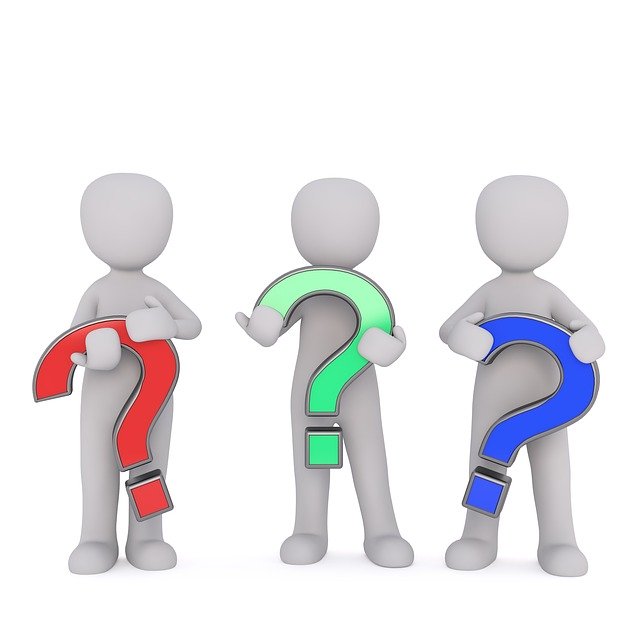 Command Center (202) 576-6950
Michael Alston, Captain: Michael.alston@k12.dc.gov 
Corneilus Johnson, SPO: Corneilus.johnson@k12.dc.gov
Ricky A. Brown, Jr., Sr. Director: Ricky.brown@k12.dc.gov
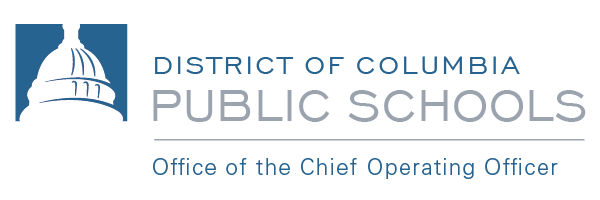